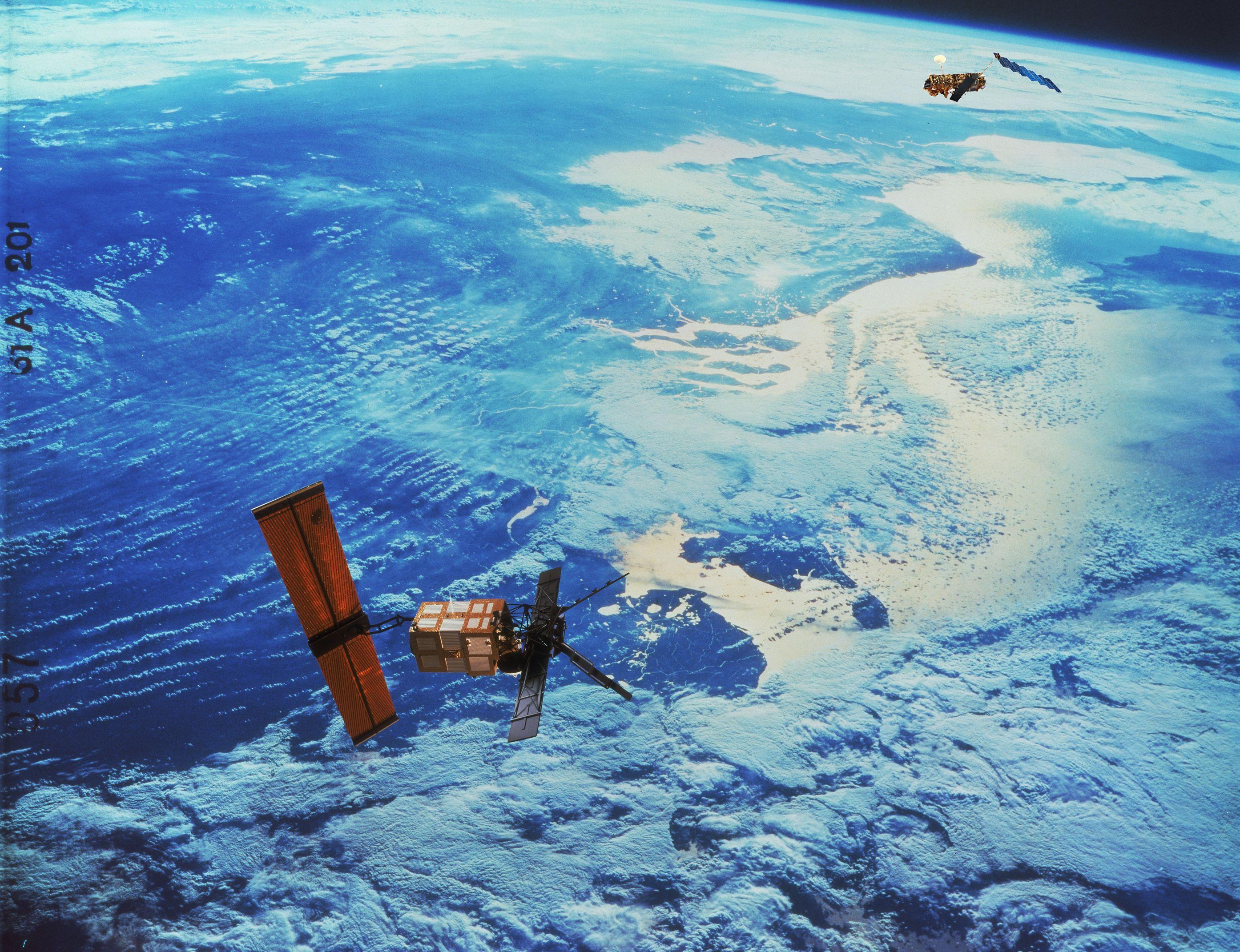 The Arctic Ocean in CMIP5 Simulations
Yanni Ding1, James Carton1, and Gennady Chepurin1 (& Mike Steele & Sirpa H.)
1Dept. Atmospheric and Ocean Science, UMD
FAMOS 2013
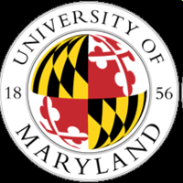 10/24/2013
ERS-2/Envisat tandem flight (from pictures kindly provided by ESA)
Goal: how does high lat ocean variability contribute to decadal climate variability?
Outline
Mean state 
Seasonal cycle (POSTER)
Decadal variability
Models
Historical ensembles full forcing
1860-2005
*Wang and Overland (2012) approved
Annual Sea Level Pressure
1860-2004
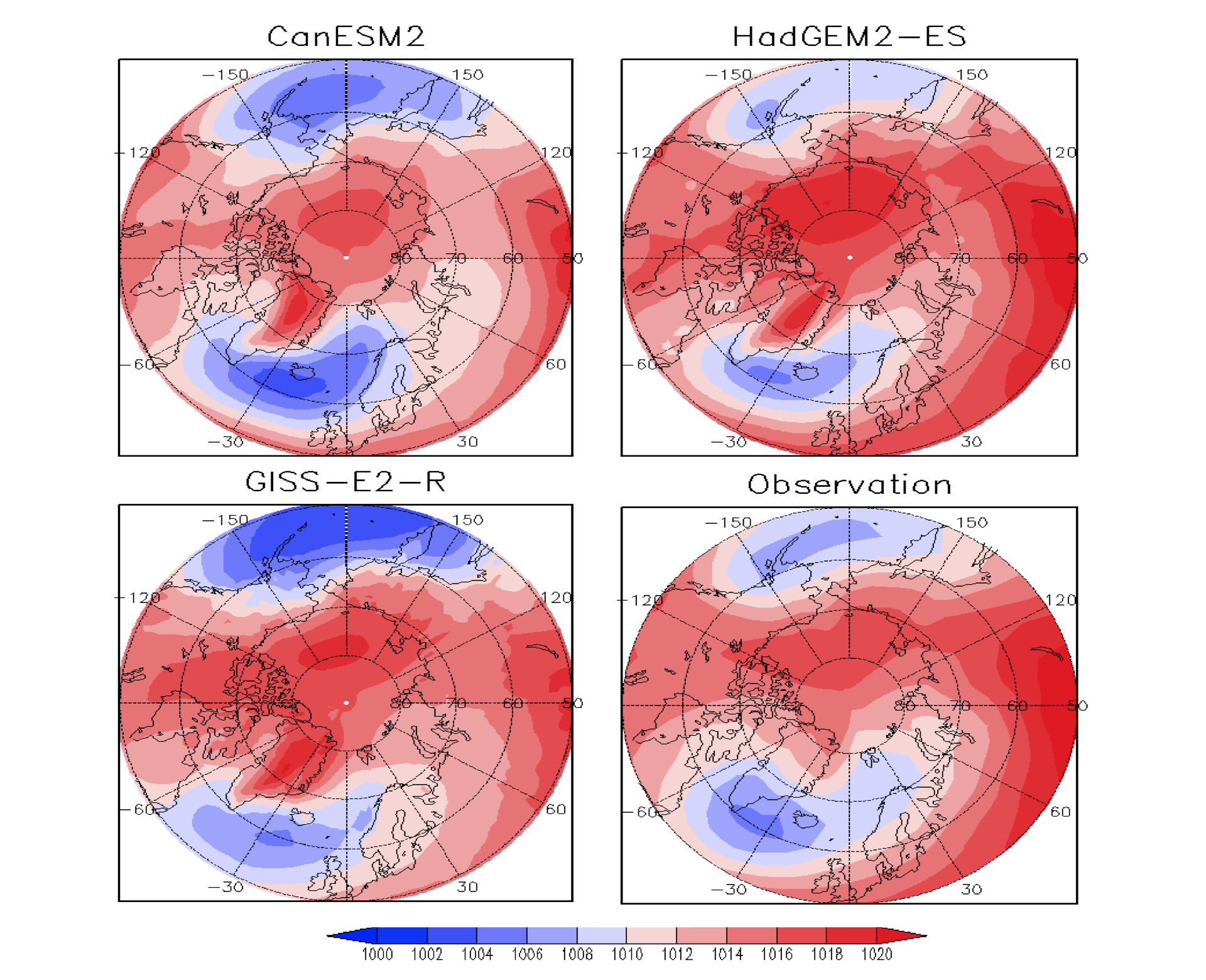 L
L
H
H
L
L
HadSLP2
L
H
L
(Allan and Ansell 2006)
Unit: mb
[Speaker Notes: Siberian & Beaufort High, Aleutian and Icelandic lows]
Fresh Water  storage (for Andrey)
1950-2005
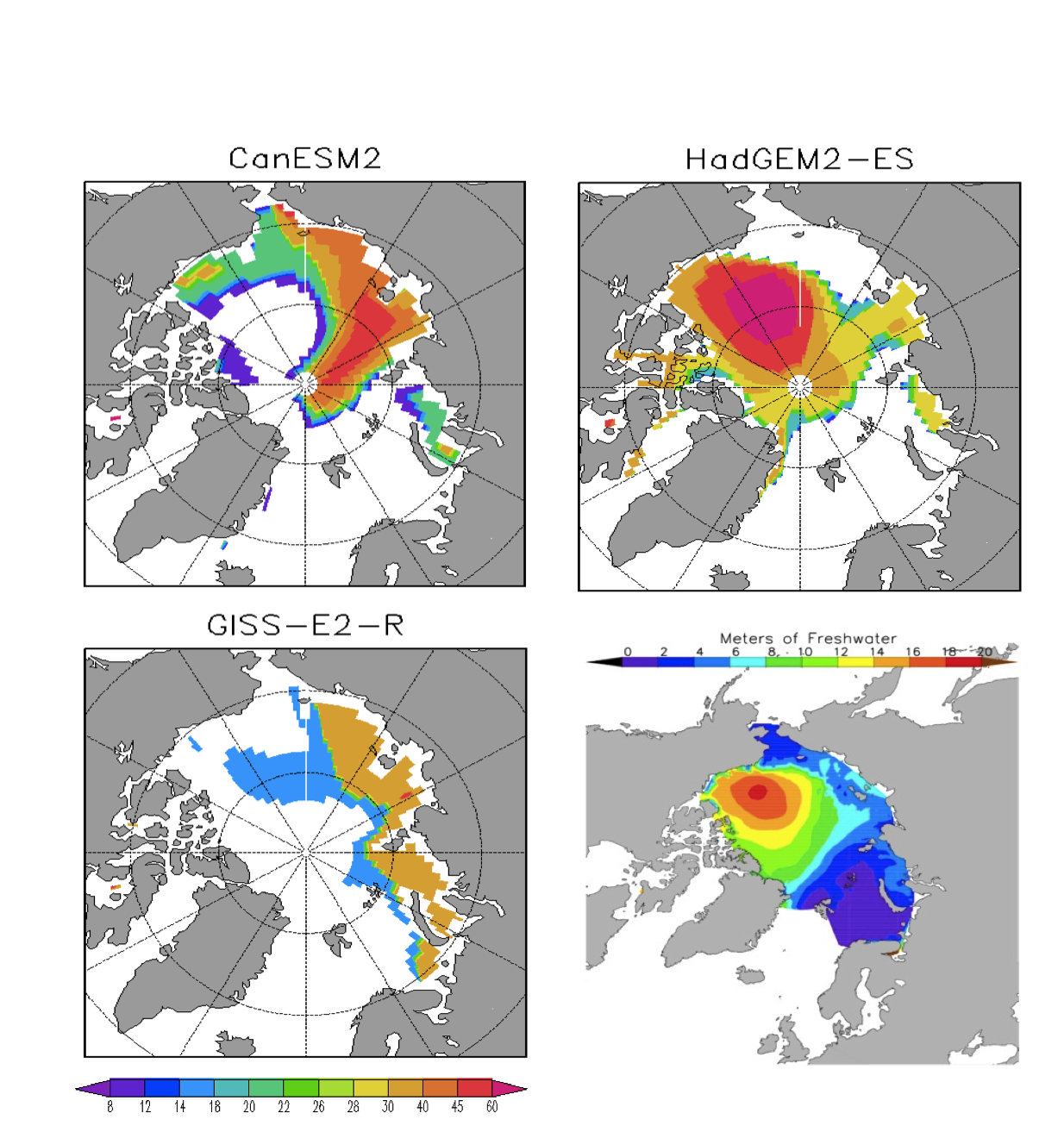 Observation
(Serreze et al. 2006)
Unit: m
[Speaker Notes: Fresh water is defined as the the salinity less than the mean SSS to the north of 75N]
Mean ocean volume transport{still checking this}
Obs
0.8Sv
7-7.2Sv
-1.8-2.2Sv
[Speaker Notes: Gfdl cm3 has +2Sv through CAA]
Annual climatology
Salinity (colors), Temperature (contours) at 150m depth
TEMPERATURE
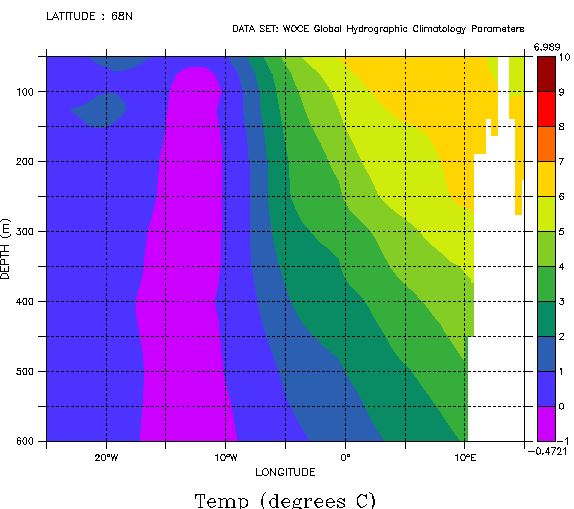 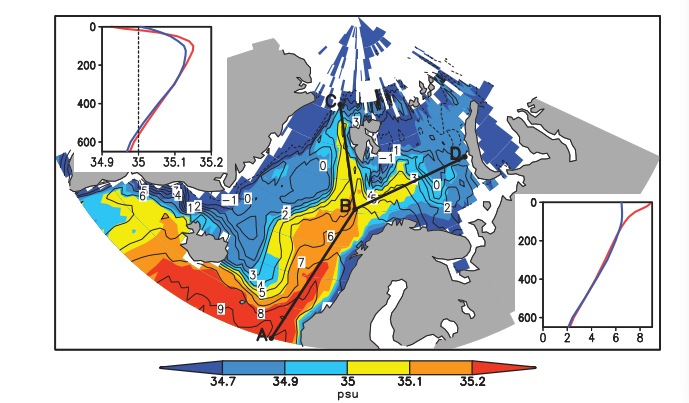 SALINITY
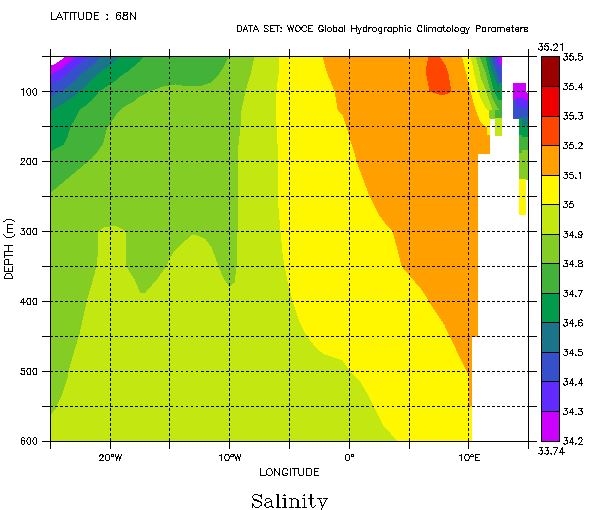 (Carton et al. 2011)
Differences in Atlantic water along 68NSalinity (colors), Temperature (contours) along 68N
0m
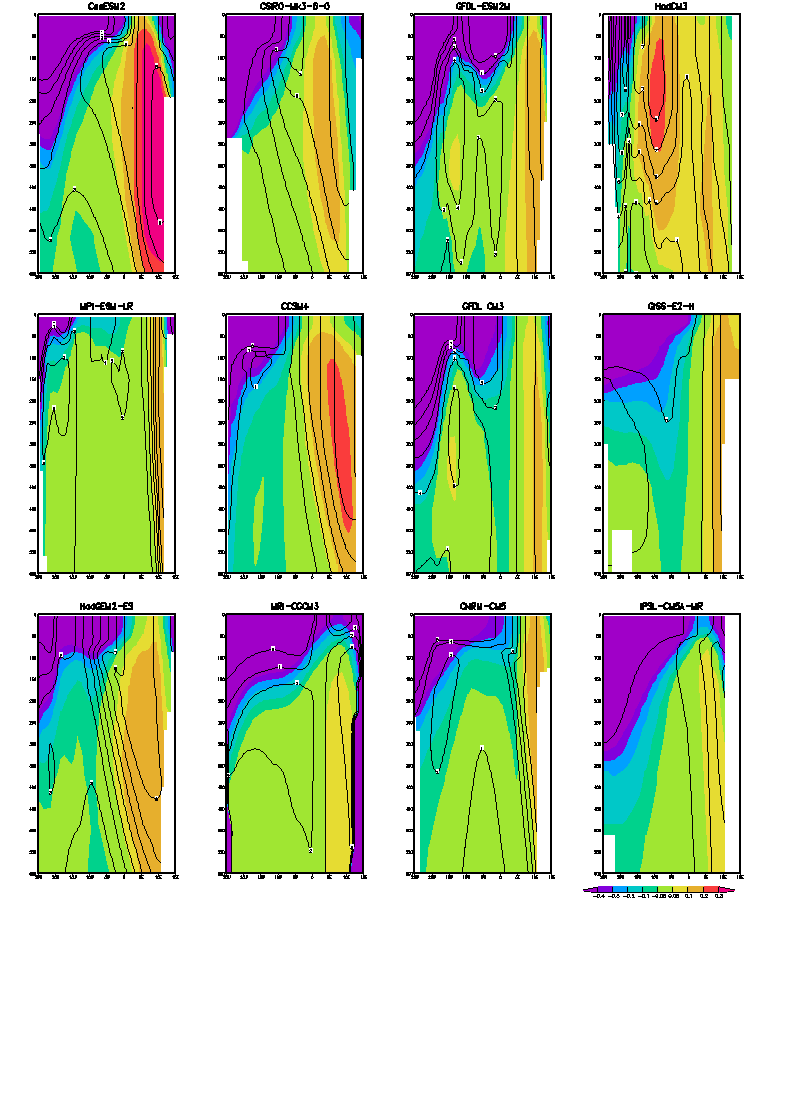 600m
-0.1           0.1
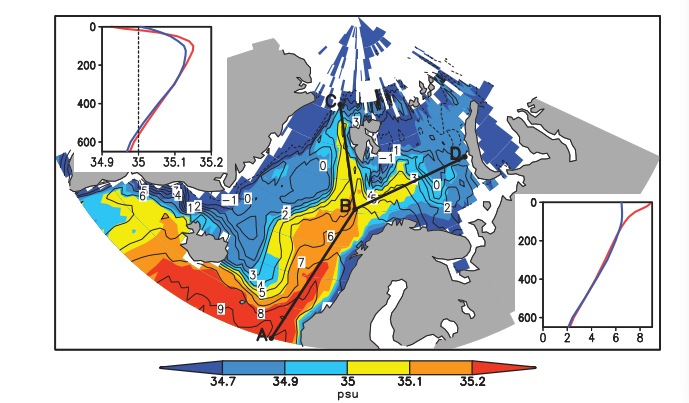 AW variability
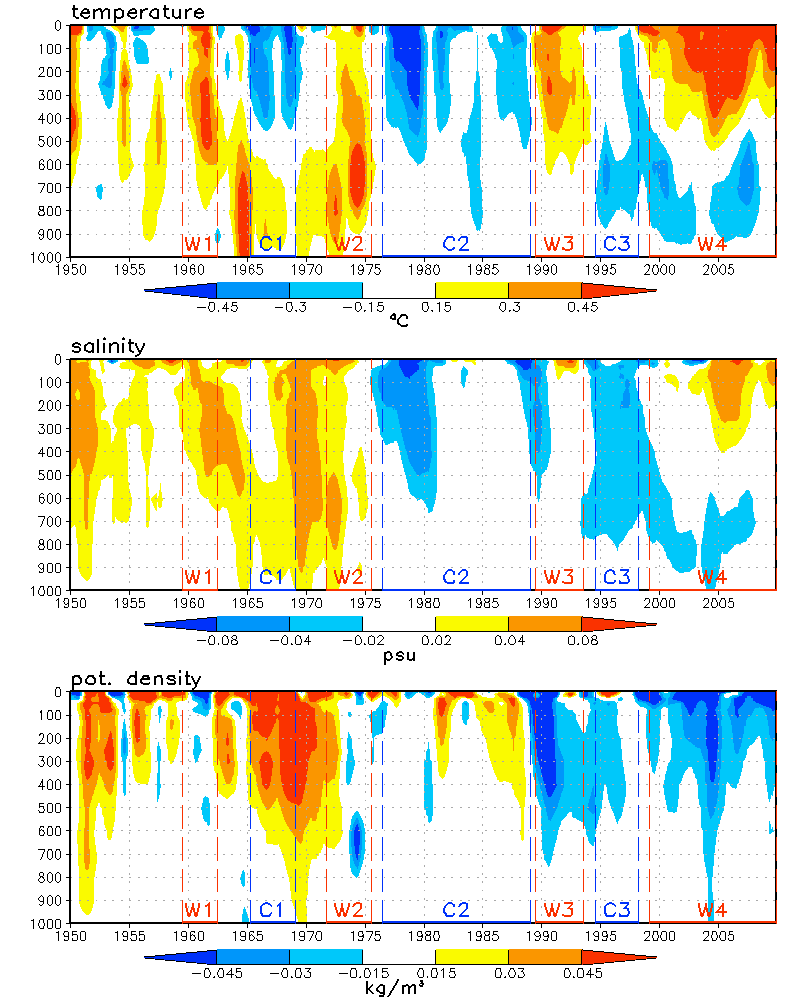 CCSM4
AW Temperature anomalies
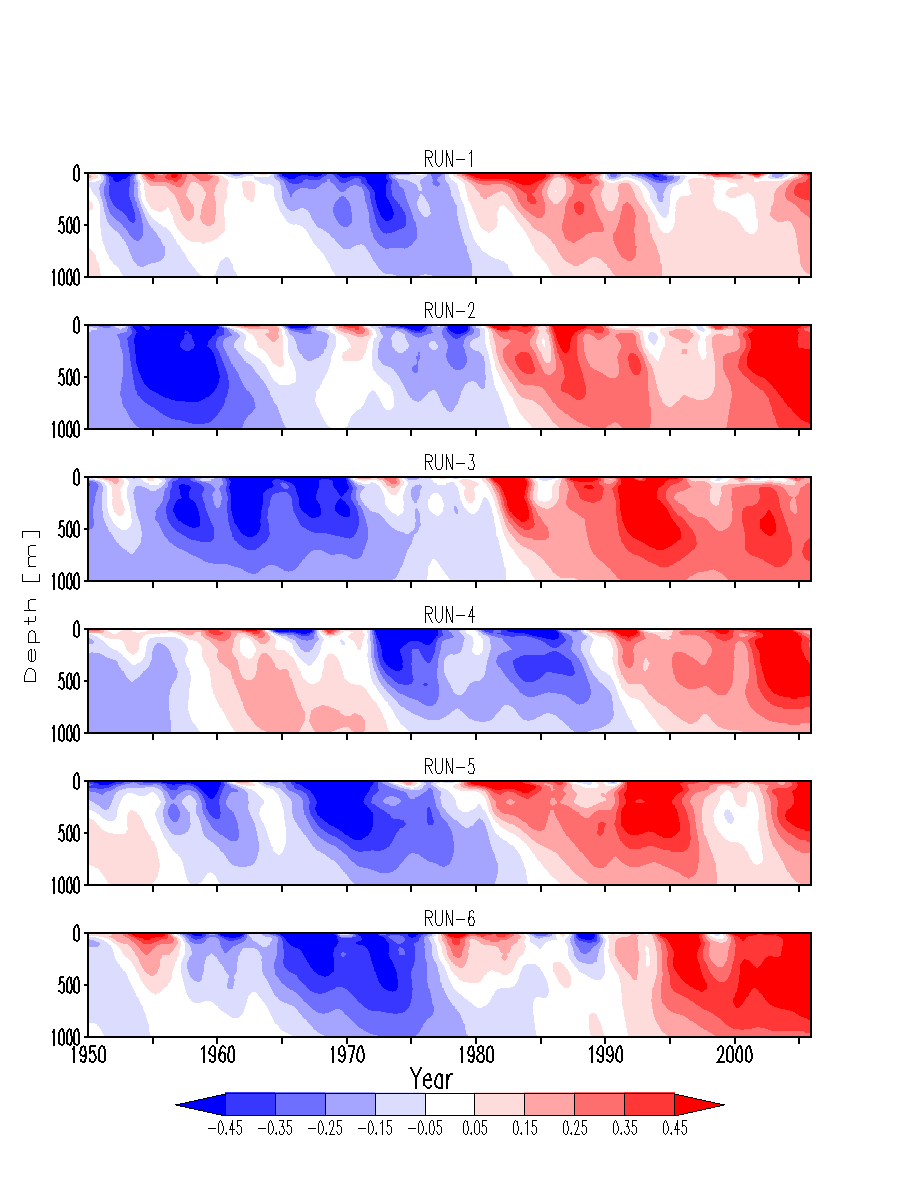 GFDL-CM3
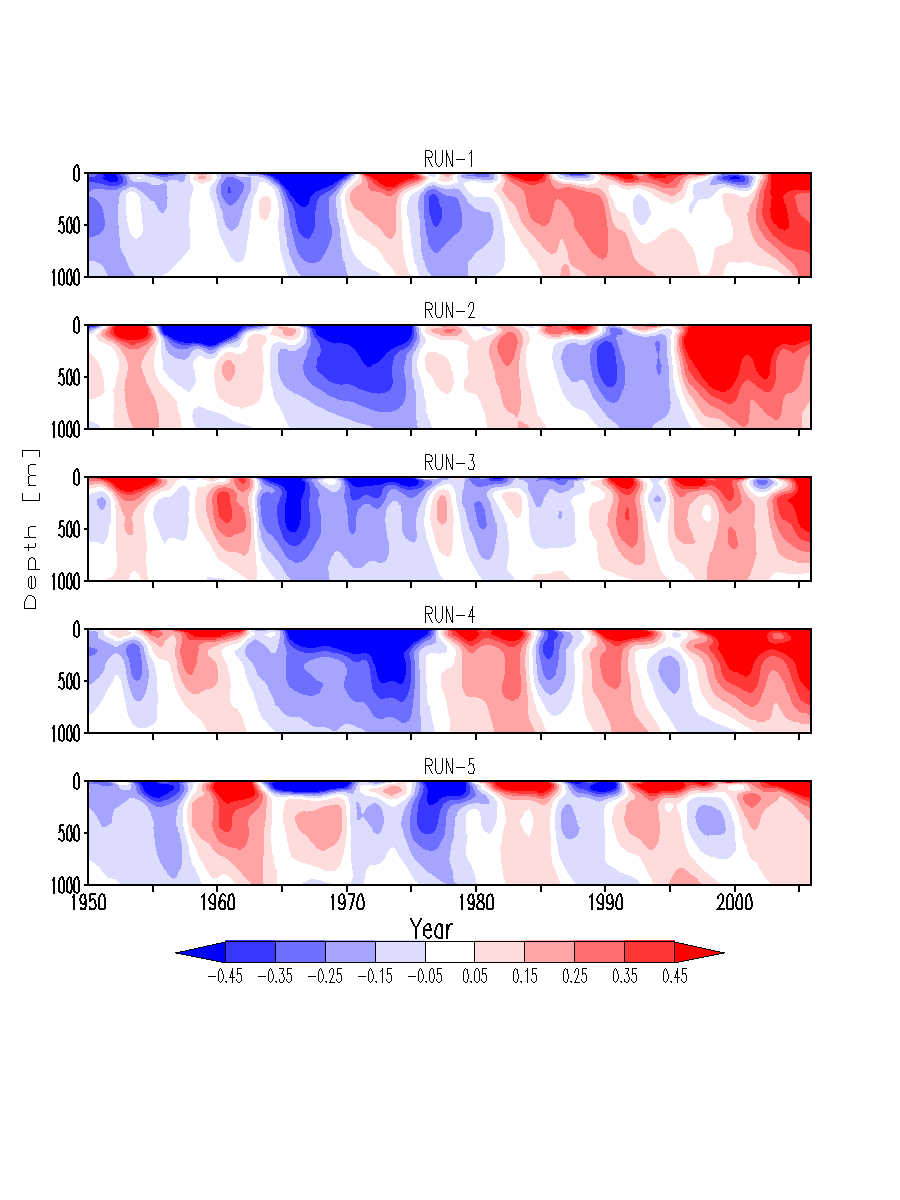 Temperature/Salinity relationship for GFDL-CM3
Temperature
Salinity
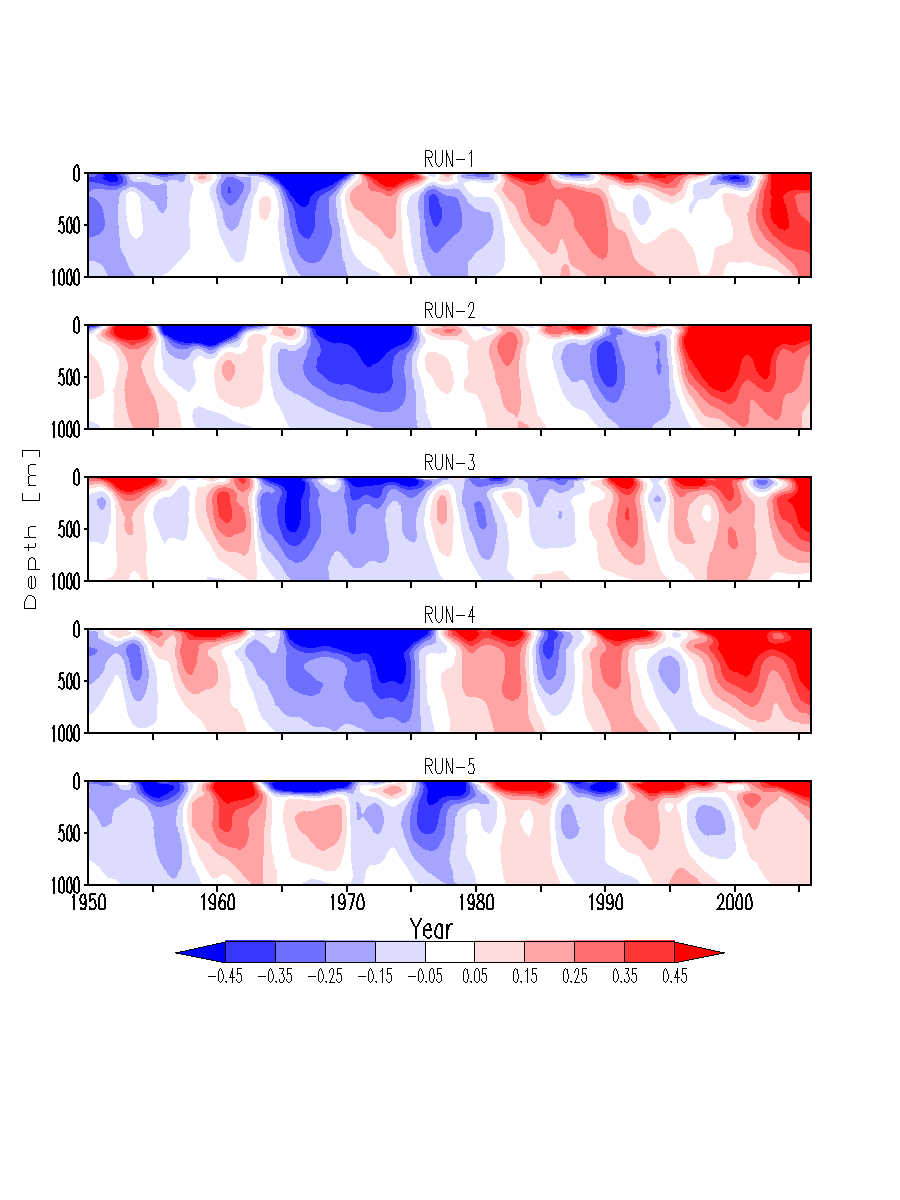 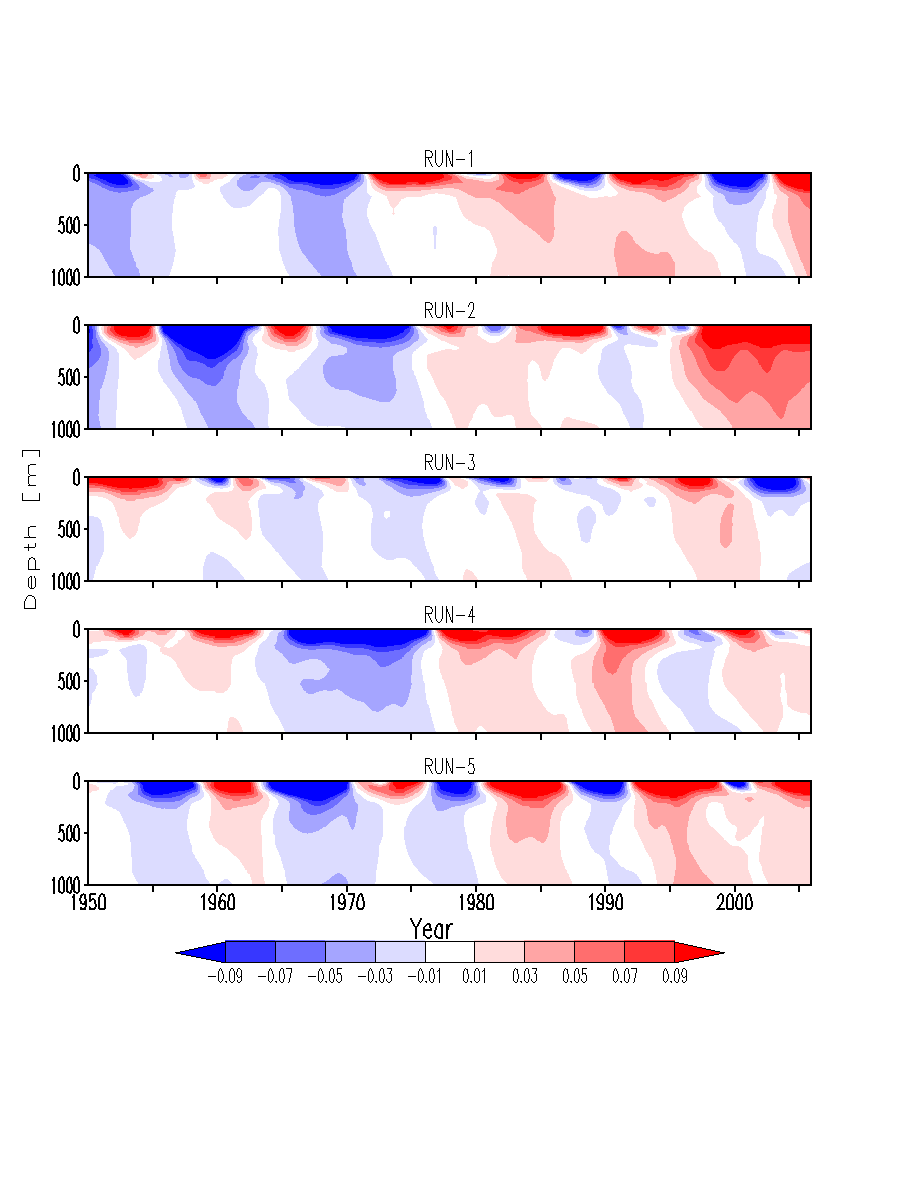 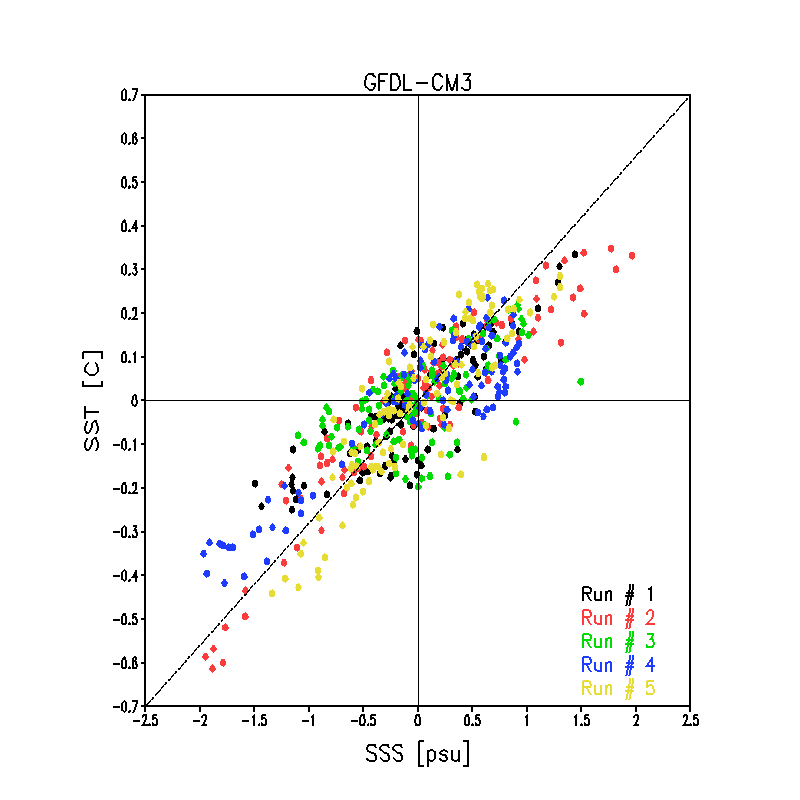 Advection: lag correlation between SST’ and AW SST’
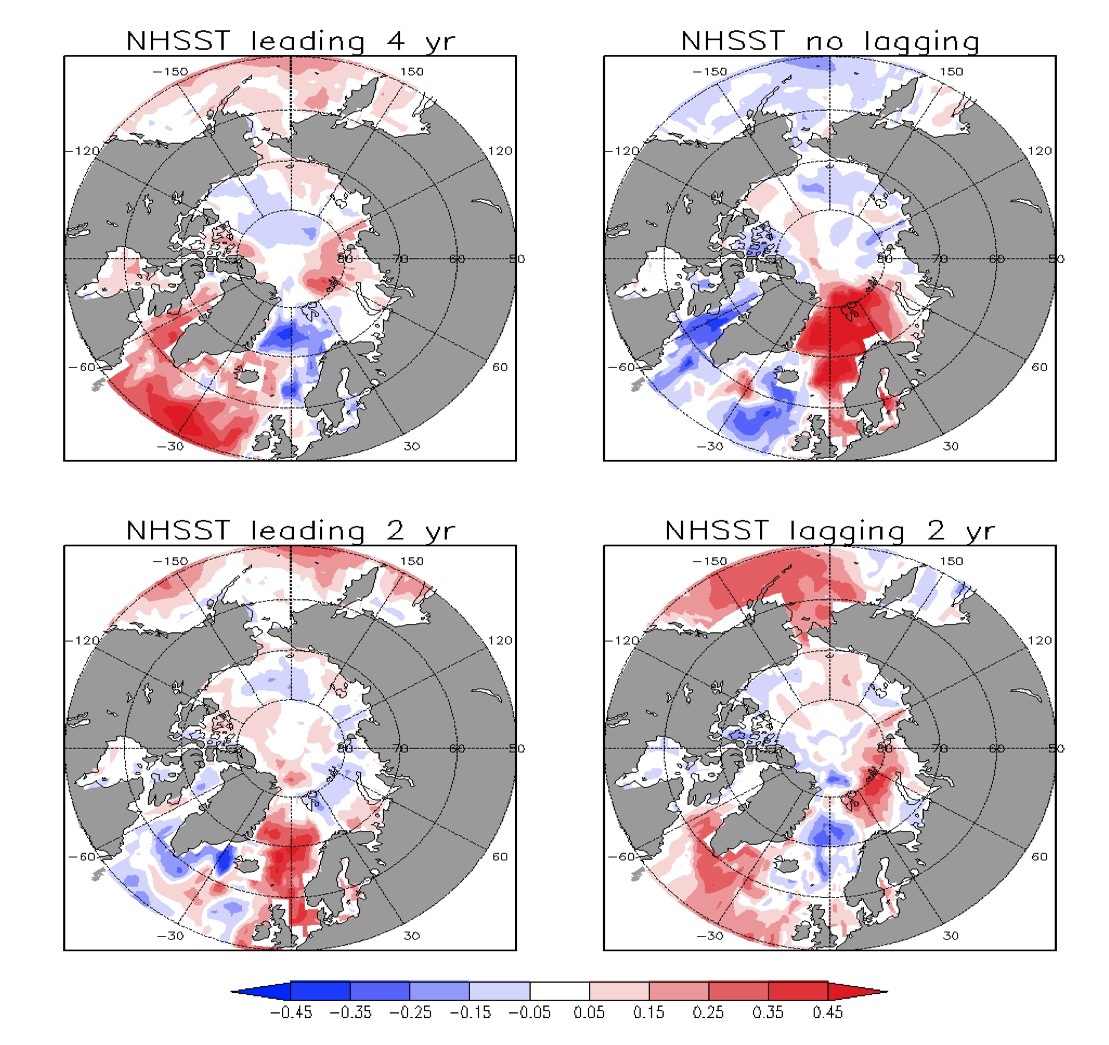 HadCM3   Run # 5
3
1
Local net surface heating rate vs heat storage anomalies
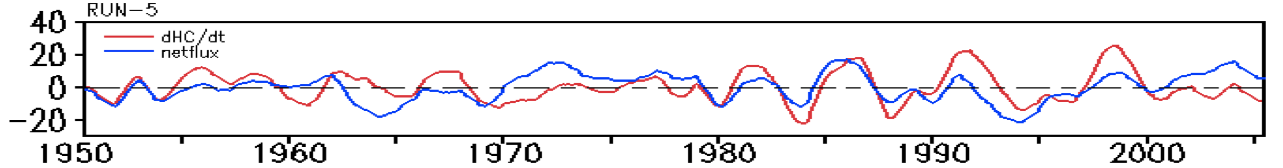 4
2
4
NAO Forcing
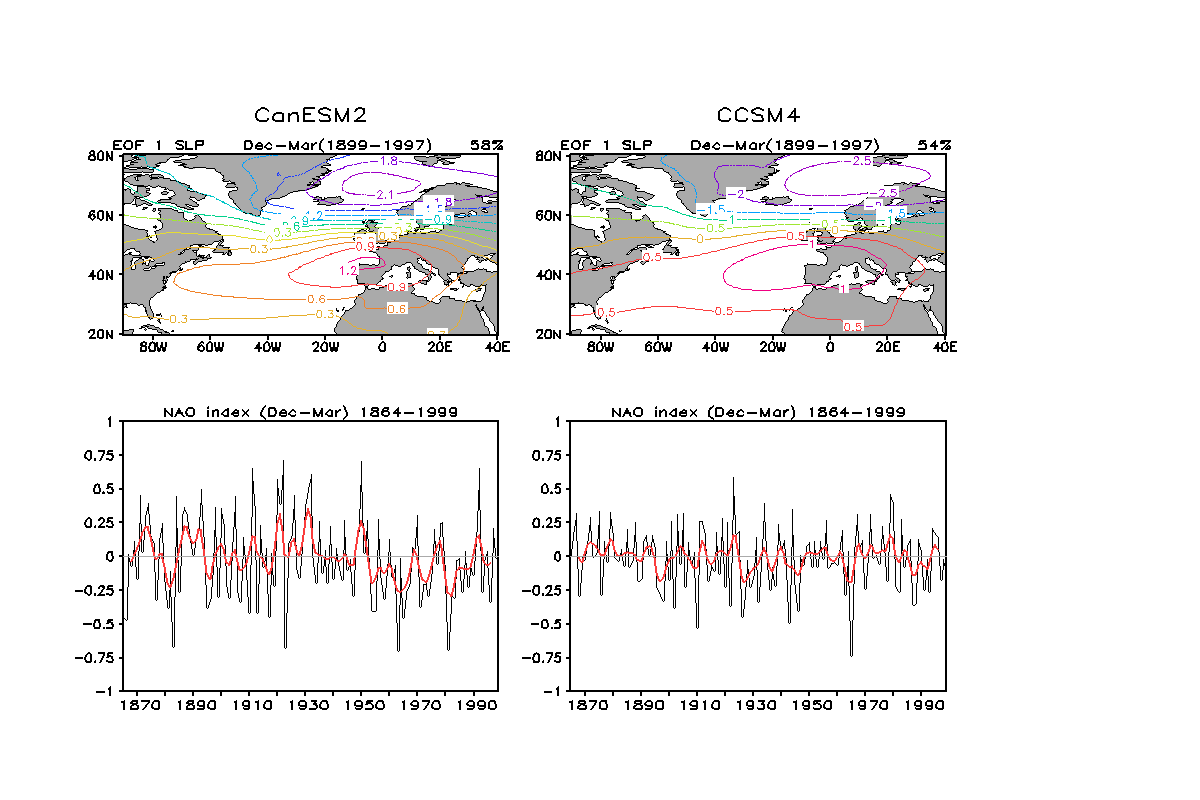 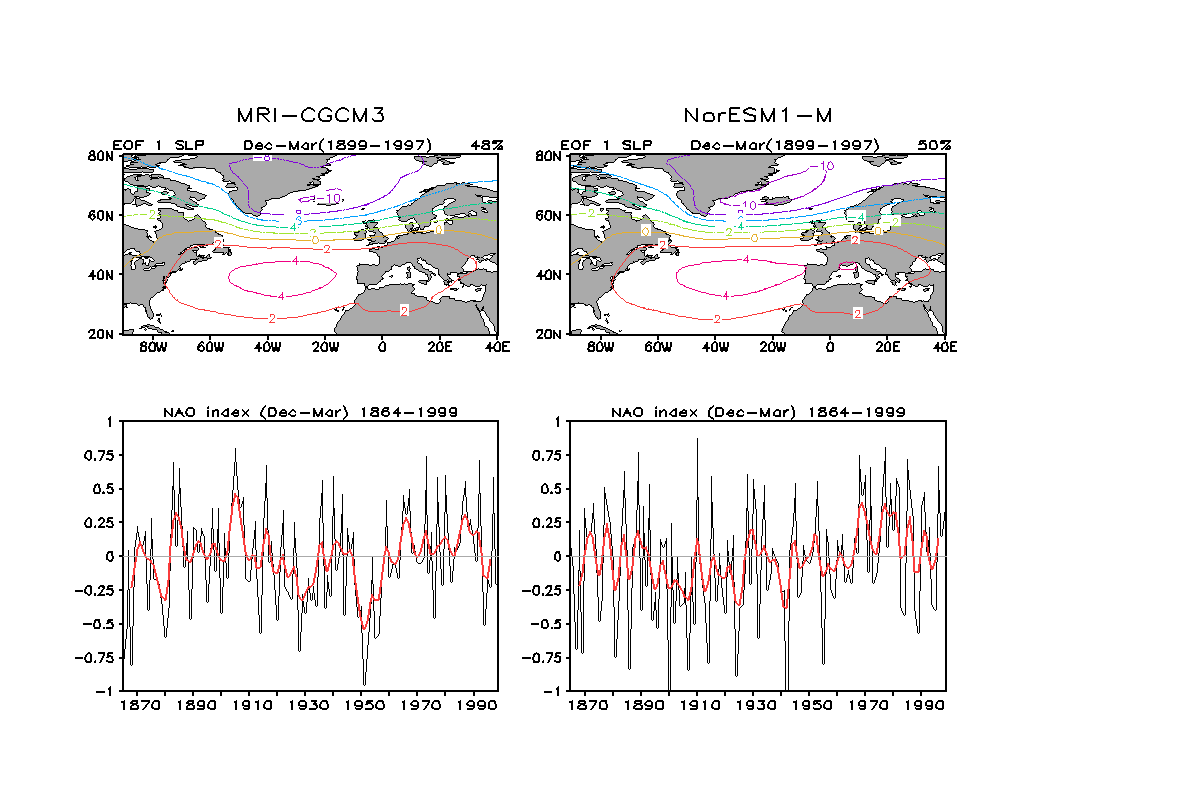 OBSERVED
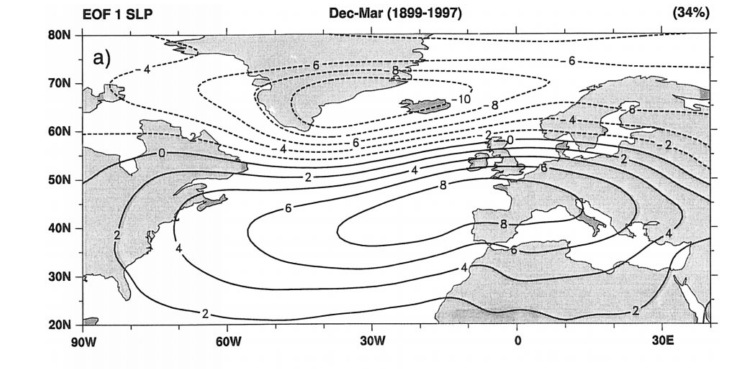 (Dickson et al., 2000)
NAO index vs heat content for HadCM3[NAO index : 1st PC of  winter SLP’]
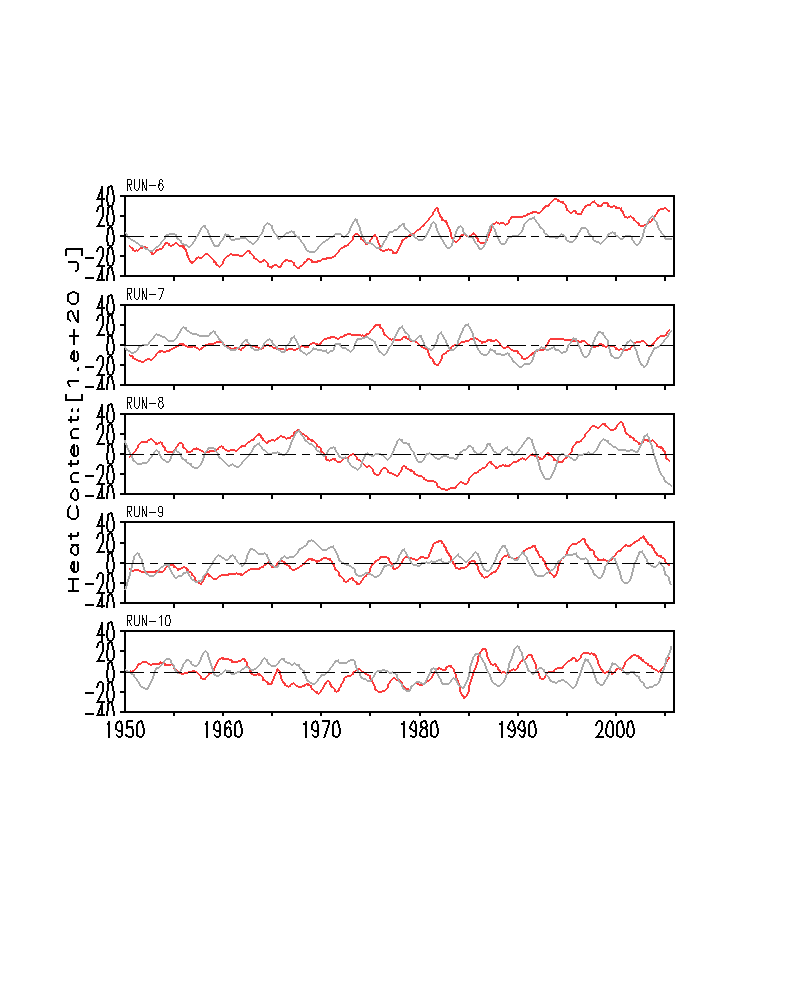 HC’
NAO
Arctic Ocean HC changes: 1986-2005mean – 1861-1880mean
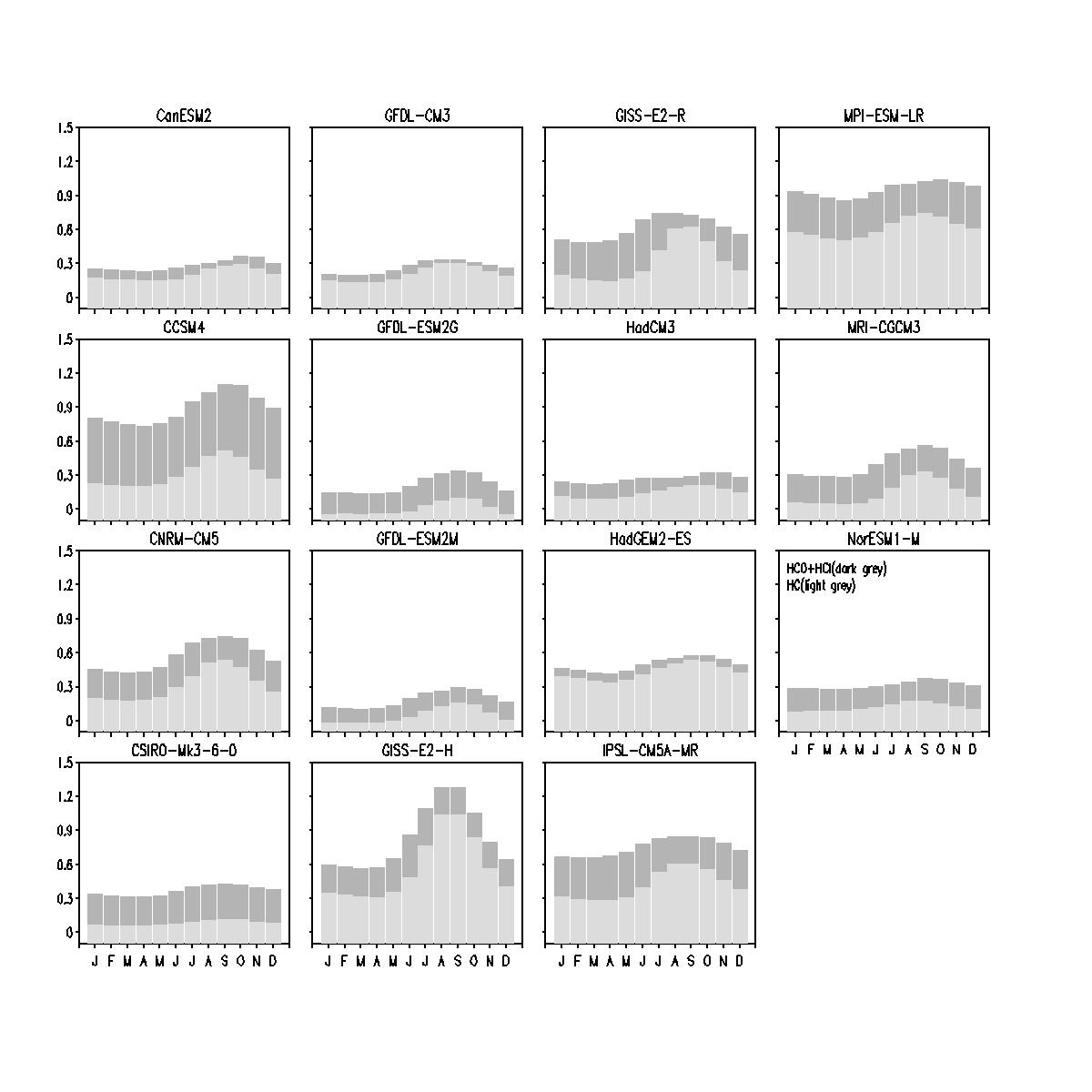 (e.g. Boe et al. 2009)
Some Points for Discussion
Time mean
Time mean states  ~  in line with observations but transports are different. 
‘Atlantic Water’ is present, although its T/S characteristics vary
Seasonal
{see poster}
Variability
Active AW variability.  Both interactions with the atmosphere (e.g. surface heating) and exchanges with the Atlantic subpolar gyre are involved.  
NAO in all models but its centers are displaced. NAO not driving most AW variability.
The way heating is being distributed in the Arctic on centennial timescales varies(we’re just beginning to look at this).

We’d be interested in a group organizing some comparative analysis of the CMIP5 results
Back up slides
Correlation between SLP and AW SST
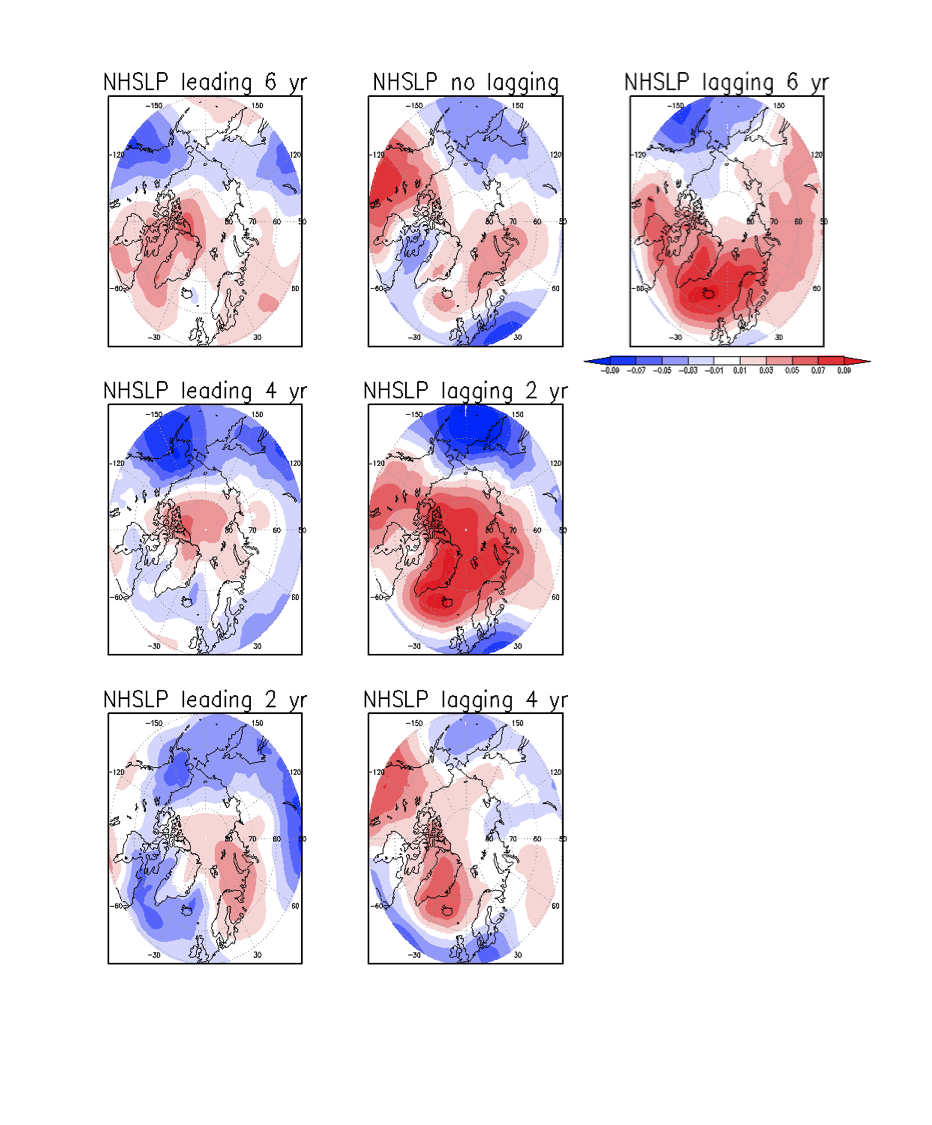 Arctic sea ice response to volcano
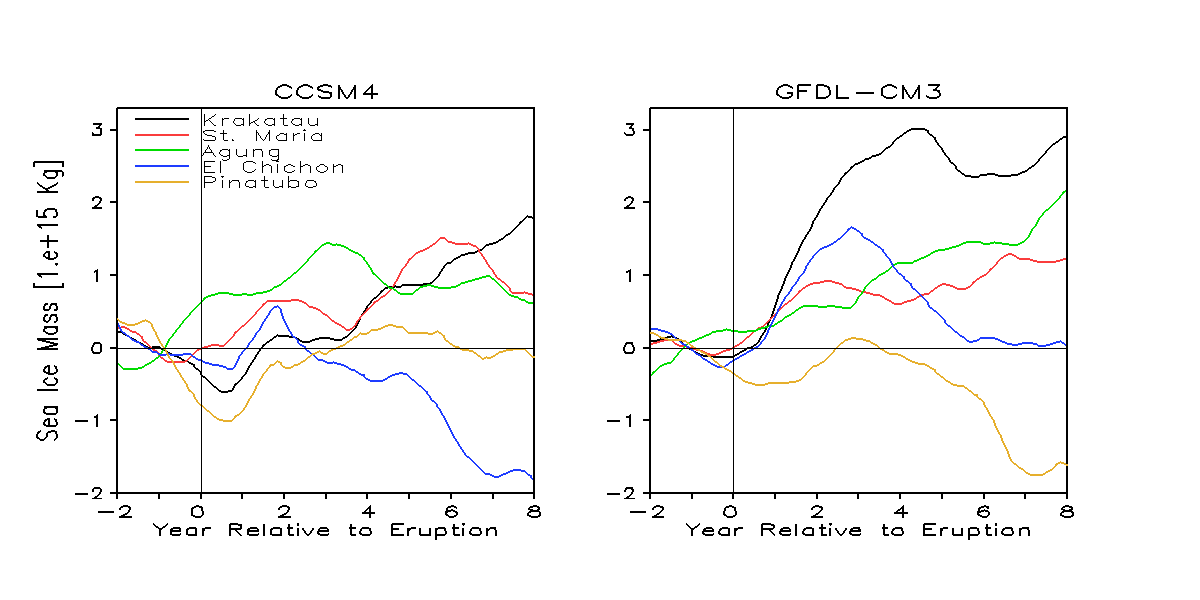